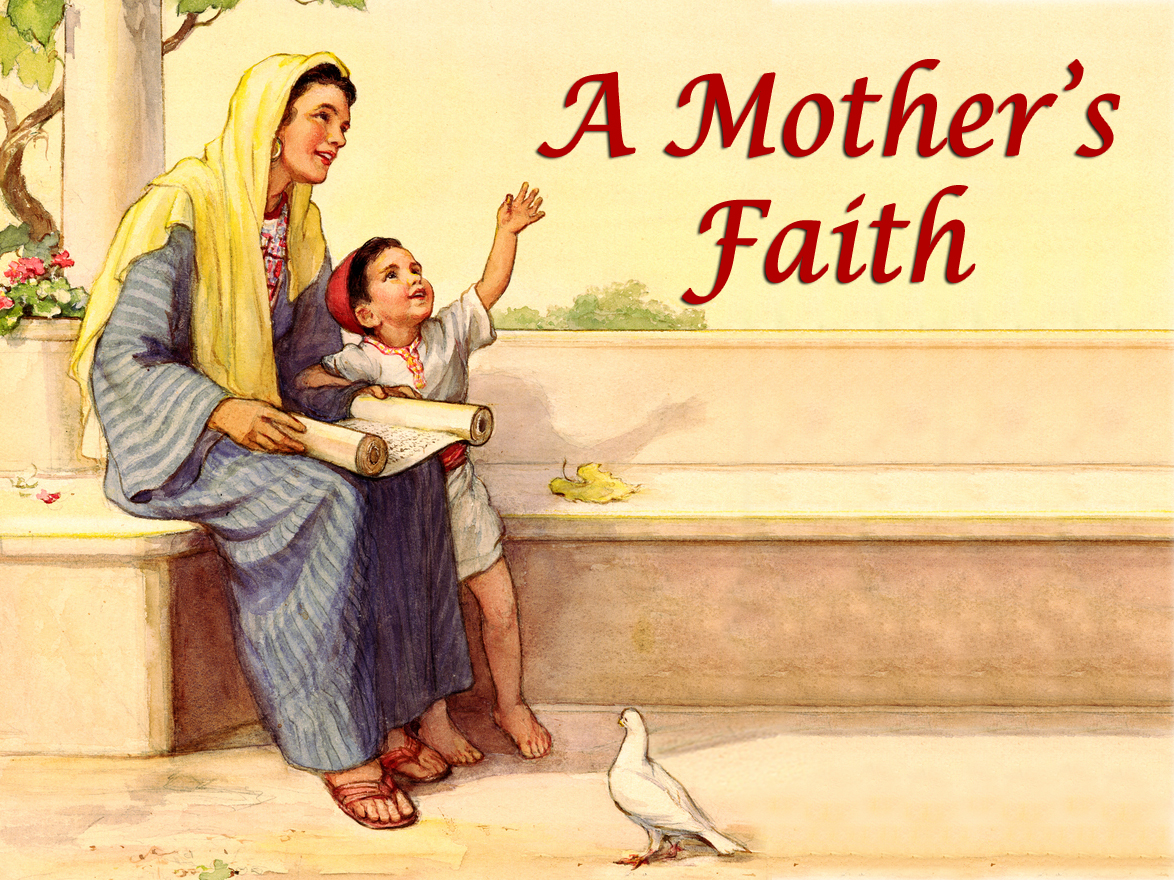 2 Timothy 1:1-5
.
A Dwelling Faith
Faith Comes When the Word Comes 	(Rom. 10:17)
Faith Builds When the Word Builds	(Acts 20:32 + Jude 20)
Faith Roots When the Word Roots 	(Luke 8:13 + Col. 2:7)
Faith Dwells When the Word Dwells 	(Eph. 3:17 + Col. 3:16 + 2 Tim. 1:5)
A Genuine Faith
Genuine Faith Is Unhypocritical 	(1 Tim. 1:5; 1 Pet. 2:1-2; Matt. 23:28; Tit. 1:16)
Genuine Faith Is Proven 	(1 Pet. 1:7; Jas. 1:2-4)
Genuine Faith Is Doing 	(Jas. 2:14-26; 1:22-25; Gal. 5:6)
Genuine Faith Is Growing 	(Matt. 8:26; 14:31; 16:8; 2 Pet. 3:18; Heb. 5:12-6:1)
Genuine Faith Is Unashamed 	(2 Tim. 1:8, 12, 16; 2:15; Rom. 1:16-17; Phil. 1:20)
A Transmittable Faith
Faith Is Exemplified Through Living 	(2 Tim. 1:5; Matt. 5:16; 1 Thess. 2:10)
Faith Is Transmitted Through Teaching 	(2 Tim. 3:14; 2:2)
Faith Is Transmitted Through Convincing 	(2 Tim. 3:14; Acts 17:4; 18:4; 26:28; 2 Cor. 5:11)
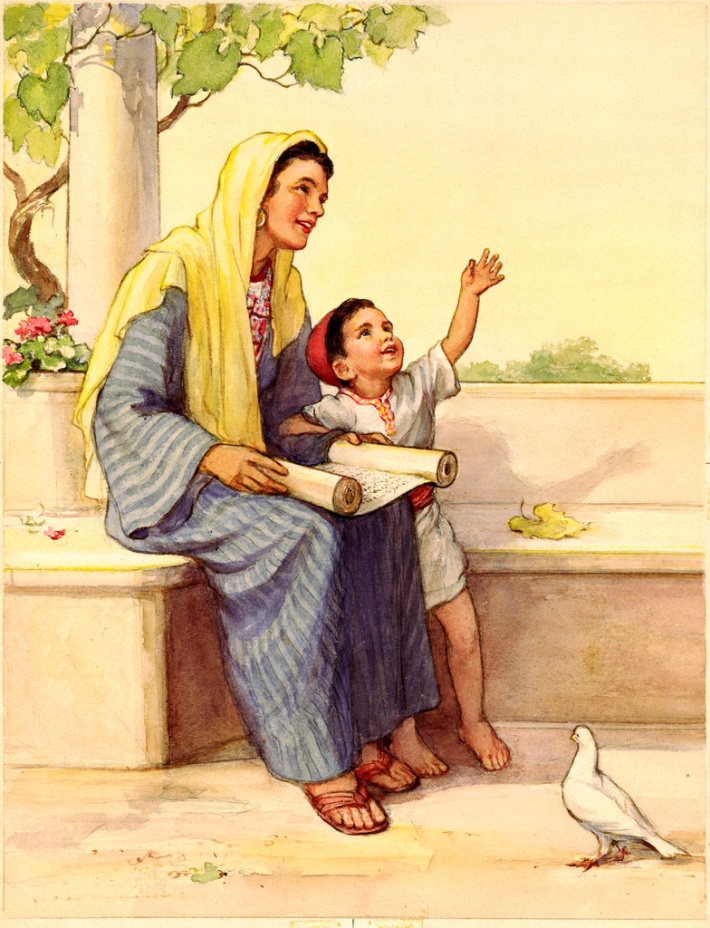 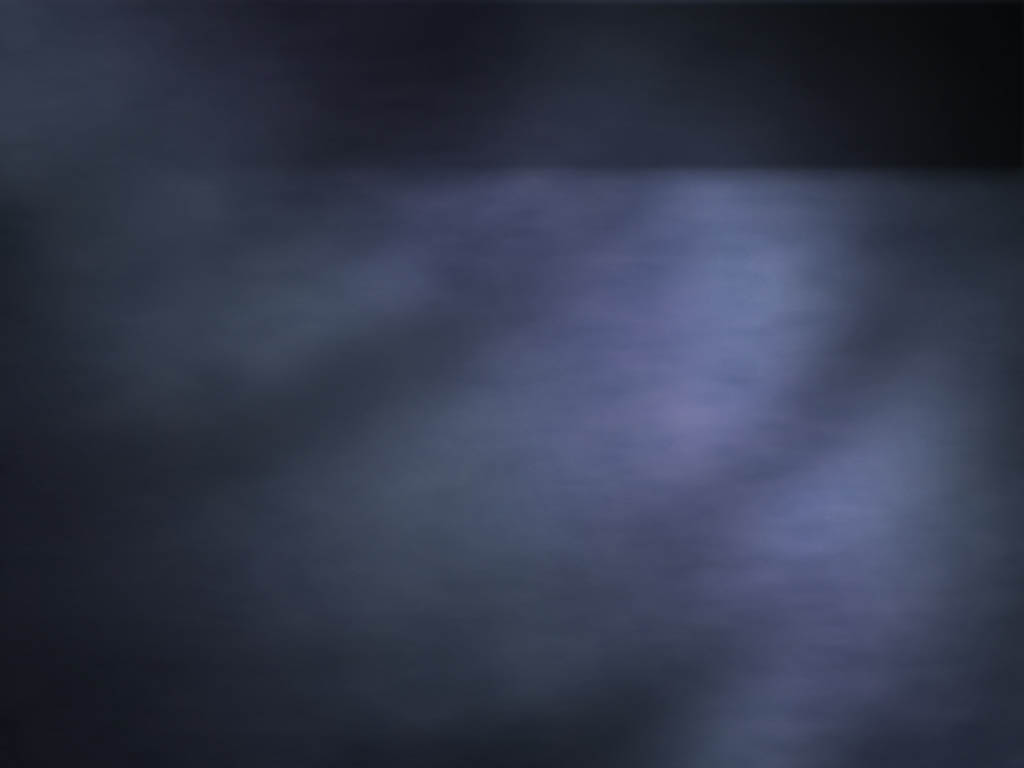 Every Christian’s
Faith
A Dwelling Faith
That Comes, Builds, Roots & Dwells
A Genuine Faith
That Is Unhypocritical, Proven, Doing, Growing & Unashamed
A Transmittable Faith
That Lives, Teaches & Convinces
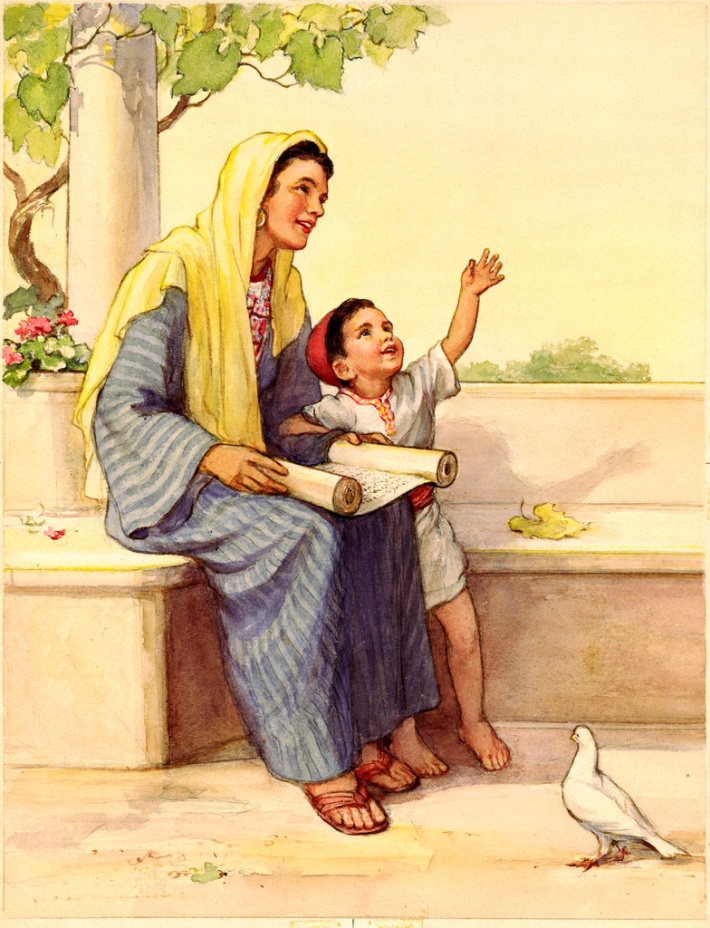 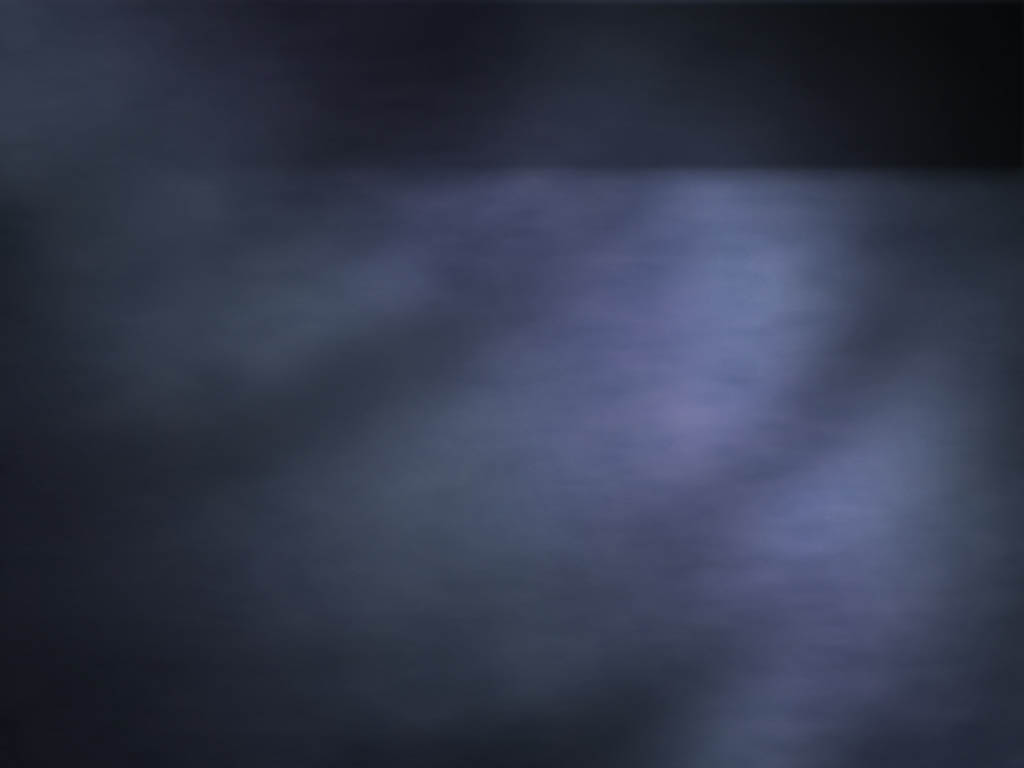 Wise Unto Salvation
Believe Jesus is God’s Son – Romans 10:9
Repent of your sins – Romans 2:4
Confess your faith in Jesus – Romans 10:10
Be immersed in water into Christ – Romans 6:3
God forgives your sins – Acts 22:16
God adds to His church – Acts 2:47
God writes your name in heaven – Hebrews 12:23
Commit to live faithfully to Him – Romans 12:1